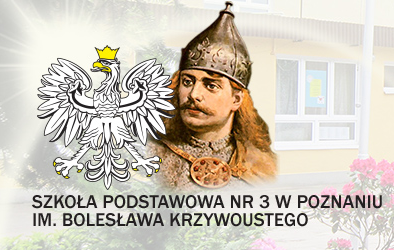 Poradnik dla uczniów i rodziców
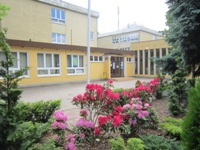 Szkoła Podstawowa nr 3 
im. Bolesława Krzywoustego 
w Poznaniu
Autor: Anna Sztulpa
Wsparcie: Izabela Czerniejewska
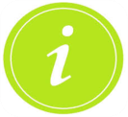 Powitanie
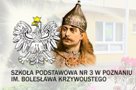 Dzień dobry!  

      Drogi Uczniu! Witaj w Szkole Podstawowej nr 3 – Twojej nowej szkole. 
     Jest nam miło, że będziesz się z nami uczył i bawił.  W naszej szkole uczą się głównie dzieci polskie, ale jest też wielu uczniów z innych krajów.  
     Jesteśmy osiedlową szkołą, położoną w bezpiecznej, spokojnej okolicy, blisko zielonych terenów nad Wartą. Liczmy, że dobrze się u nas będziesz czuł.
     Wiemy, że pierwsze dni w nowej szkole bywają trudne. Wszystko wydaje się nowe, dlatego pomożemy Ci zapoznać się z zasadami i zwyczajami panującymi w naszej szkole, zwanej "Trójką".
     Jeżeli coś będzie dla Ciebie niejasne, trudne, będziesz miał jakieś pytania - zawsze możesz zapytać wychowawcę, każdego nauczyciela lub przyjść do sekretariatu. 

                                                             Dyrekcja, nauczyciele  i uczniowie  
                                                                    Szkoły Podstawowej nr 3  
                                                                               w Poznaniu
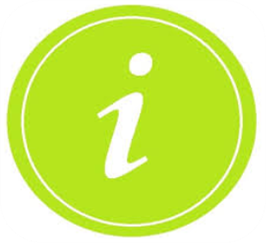 Dane adresowe szkoły
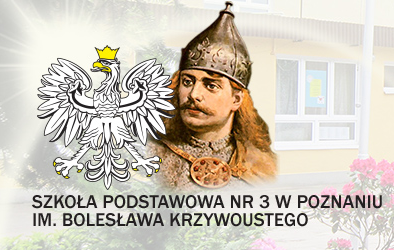 adres: 
Szkoła Podstawowa nr 3 
im. Bolesława Krzywoustego 
os. Piastowskie 27
61-149 Poznań

telefon: 61 877 0937

e-mail: sp3krzywousty@gmail.com

www: sp3poznan.pl
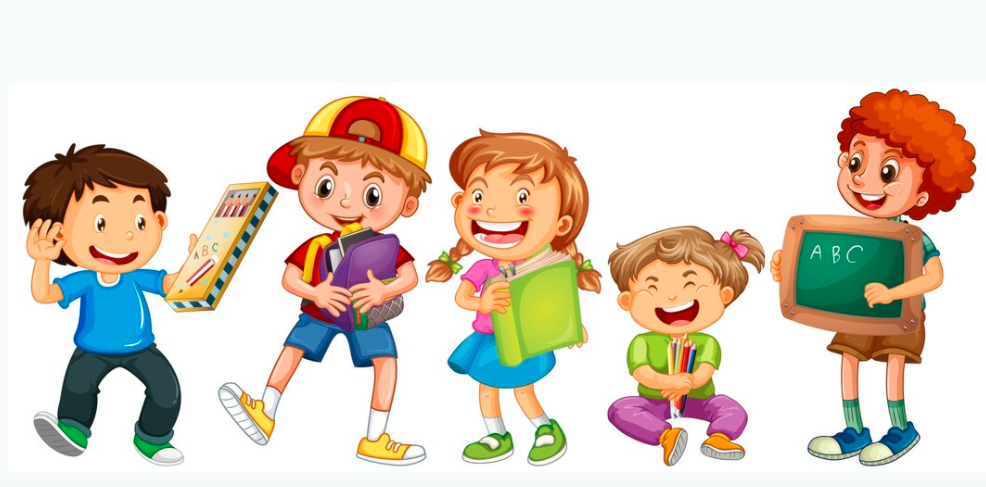 Sekretariat szkoły czynny
od poniedziałku do piątku:
pon. śr. pt. 07:30 – 13:30
wt. czw. 09:30-15-30
Dojazd do szkoły
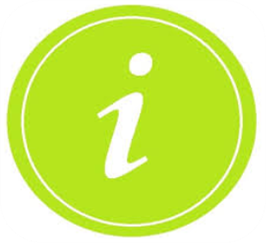 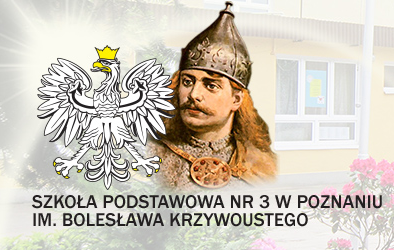 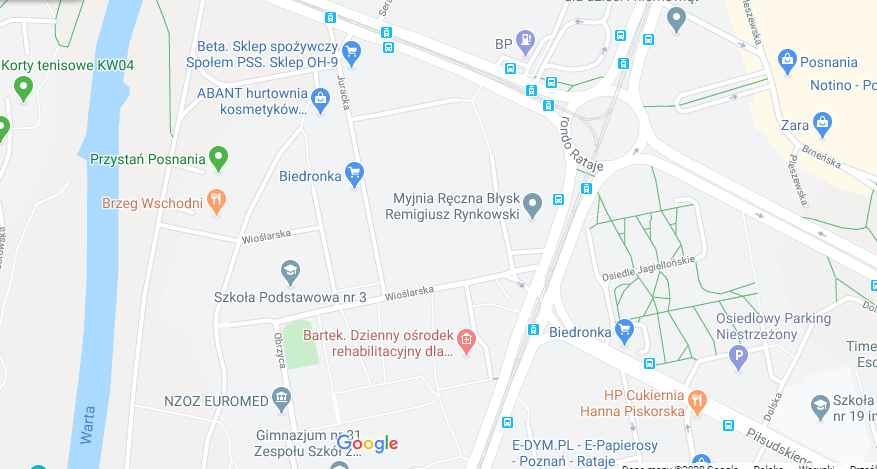 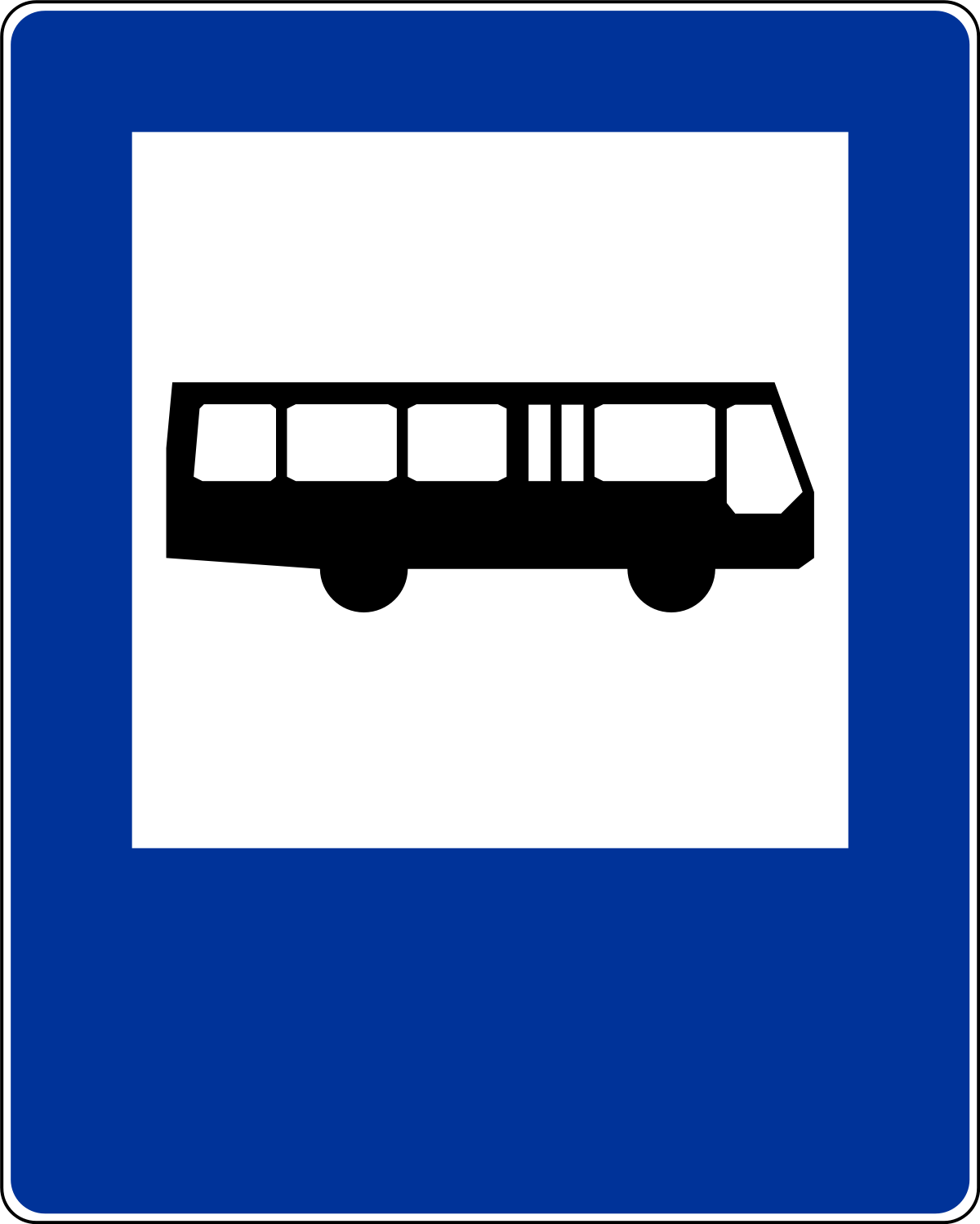 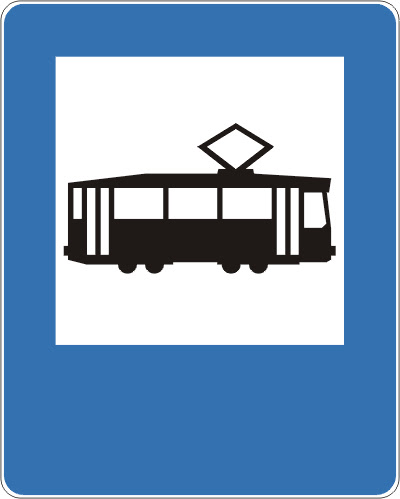 6, 12, (przystanek Serafitek)
 7, 9. 12, 13 (przystanek Wioślarska)
174 (przystanek Serafitek)

174 (przystanek Wioślarska)
Miejsca w szkole
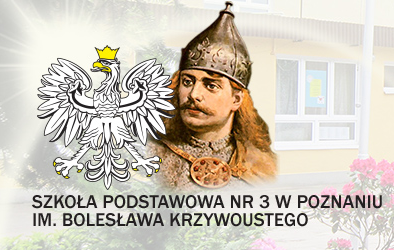 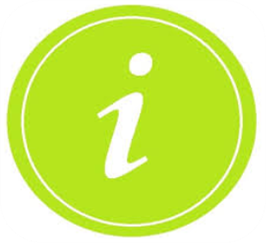 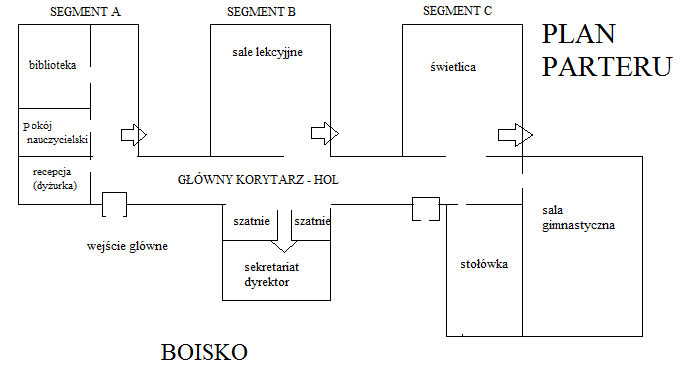 Uczniowie klas 1-3 mają lekcje w segmencie C.

Uczniowie klas 4-8 mają lekcje w  segmencie A i B.
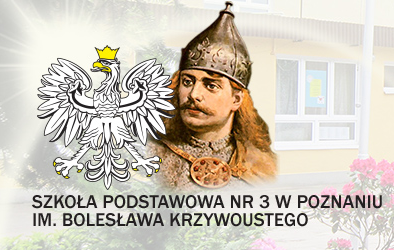 Miejsca w szkole
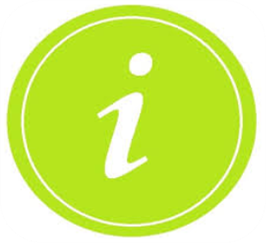 Biblioteka
- znajduje się w niej wypożyczalnia książek i podręczników , czytelnia oraz stanowiska z komputerami dla uczniów
- w bibliotece można spędzać czas w czasie przerw i po lekcjach
- podręczniki i ćwiczenia są dla ucznia bezpłatne
Gabinet dyrektora
Można się z nim kontaktować 
w godzinach pracy szkoły.
Gabinet znajduje się przy sekretariacie.

Psycholog/pedagog/logopeda
Szkoła zapewnia pomoc dzieciom z różnymi trudnościami. Specjaliści pracują według odrębnego planu.

Gabinet pielęgniarki
Znajduje się w segmencie A 
na 1. piętrze.
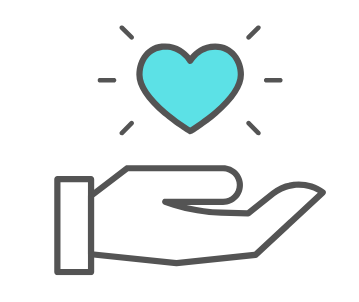 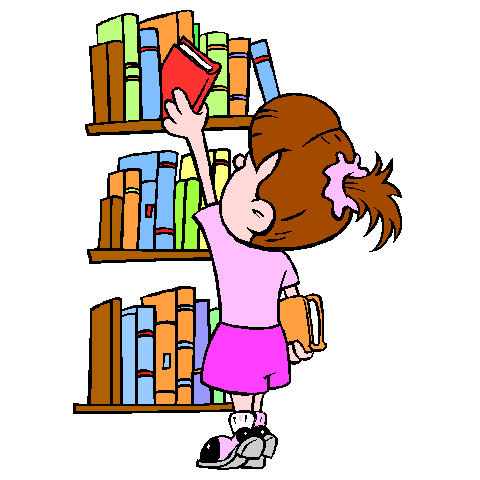 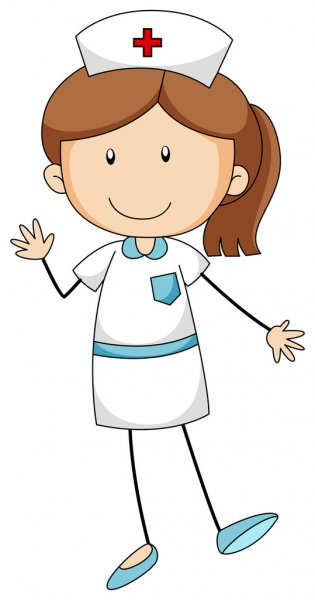 Miejsca w szkole
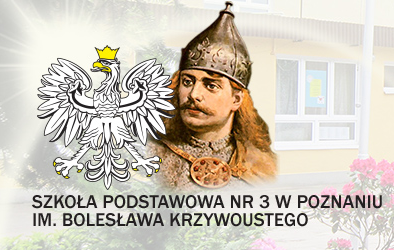 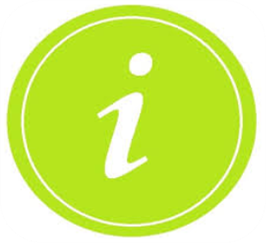 Szatnia​
- klasy mają osobne szatnie
- uczniowie obowiązkowo korzystają ​
z szatni przed lekcjami i po nich​
- dzieci zostawiają tam ubranie wierzchnie​ 
(np. kurtki)


Szafki uczniowskie
- w holu szkoły znajdują się szafki dla uczniów, w których przechowują podręczniki, zeszyty 
i przybory szkolne
Pokój nauczycielski 
To miejsce, w którym 
w czasie przerw odpoczywają nauczyciele.
Znajduje się obok dyżurki,
przy wejściu



Sala gimnastyczna
To sala, w której odbywają się lekcje wychowania fizycznego.
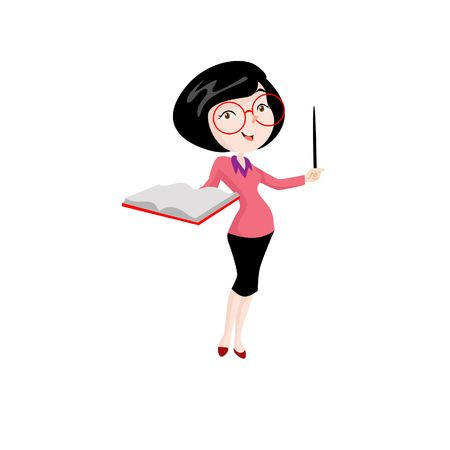 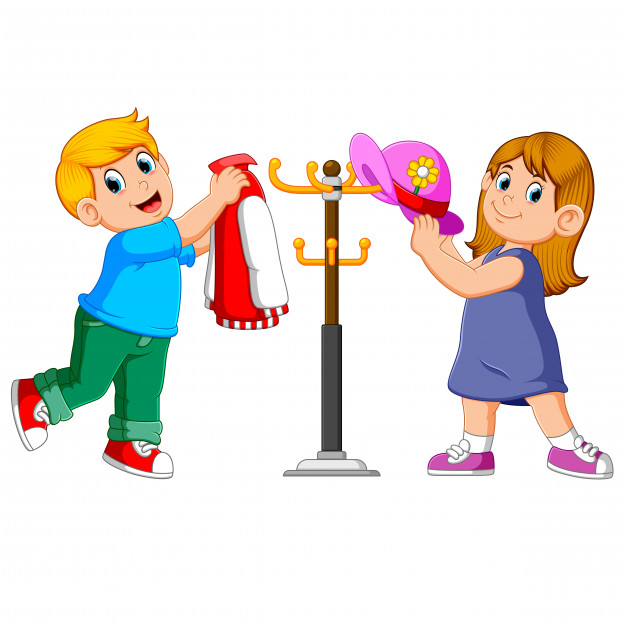 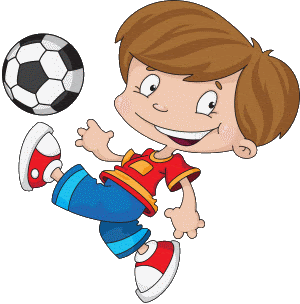 Miejsca w szkole
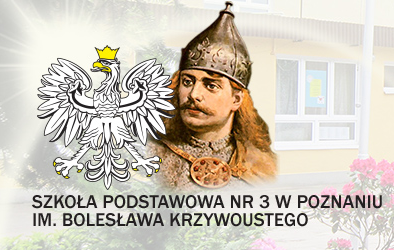 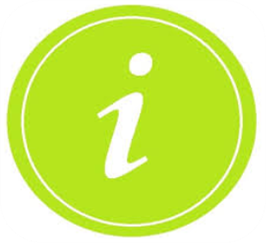 Stołówka szkolna
- w szkolnej stołówce można zjeść ciepły posiłek i kupić  drobne przekąski
- obiady dla dziecka należy zamówić na stronie www.pyszoty.pl 
- jest czynna od 11:00 do 14:00
Świetlica
- jest czynna od 6:30 do 17:00
 - to sale, w których uczniowie spędzają miło czas przed lekcjami 
i po nich
- uczniowie podzieleni są na stałe grupy
- do świetlicy swoje dziecko zapisują rodzice
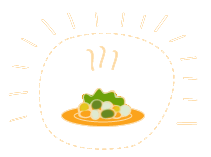 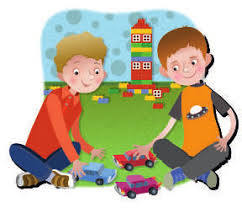 Dziennik elektroniczny
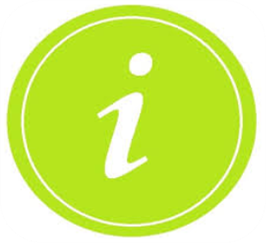 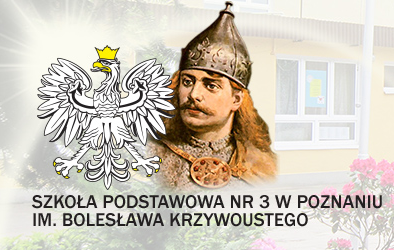 W naszej szkole korzystamy z dziennika 
elektronicznego Librus

- witryna www jest dostępna bezpłatnie dla każdego rodzica 
i ucznia
- po login i hasło należy zgłosić się 
do sekretariatu
- dziennik elektroniczny jest głównym narzędziem komunikacji między szkołą a rodzicami
- dostępna jest również wersja mobilna
​
Przez dziennik można sprawdzić:  
- frekwencję (obecności, nieobecności)
- oceny
- zapowiedziane sprawdziany
- plan lekcji
- ważne ogłoszenia 

A także: 
- wysłać wiadomość do wychowawcy 
- odebrać wiadomość od wychowawcy lub innego nauczyciela 
- usprawiedliwić nieobecność dziecka 
- przesłać zgodę na wycieczkę
Przerwa
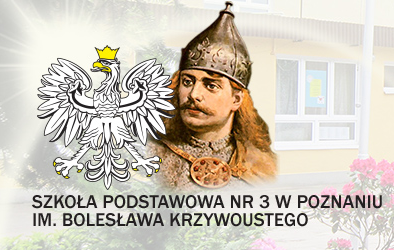 Co możesz robić w czasie przerwy?
- rozmawiać z kolegami i koleżankami 
- pobawić się na boisku, pograć w piłkę
- poczytać w bibliotece 
- zjeść śniadanie (uczniowie klas I-III jedzą śniadanie z wychowawcą w stołówce)
- zjeść obiad na przerwie obiadowej
Przerwy uczniów klas młodszych organizowane są według potrzeb dzieci, pod opieką nauczyciela-wychowawcy.



Przerwy w naszej szkole dla uczniów klas 4-8 trwają:
- 10 minut (przerwy: 1,2,4,6,7)
- 15 minut  (przerwa 3. - śniadaniowa)
- 20 minut (przerwa 5. - obiadowa)

Podczas przerwy uczniowie 
pozostają na terenie szkoły 
pod opieką nauczyciela (budynek i boisko).
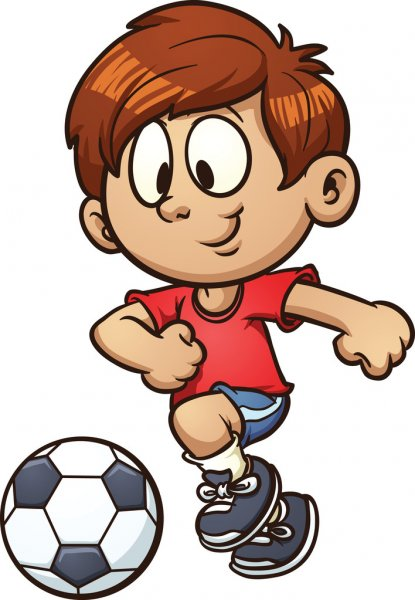 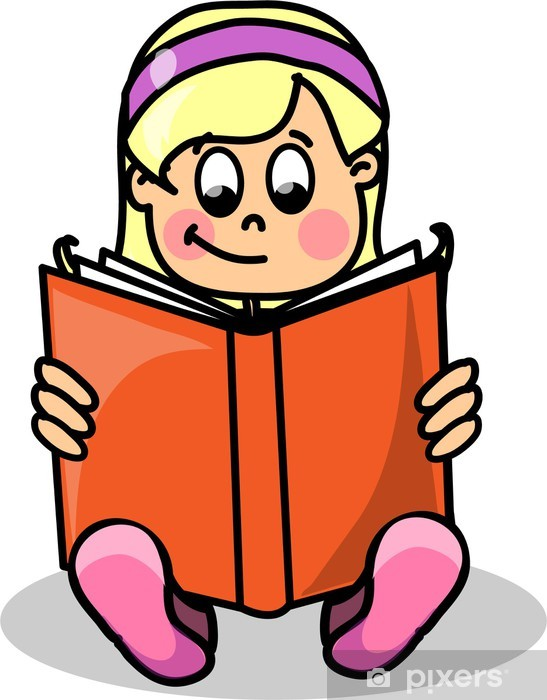 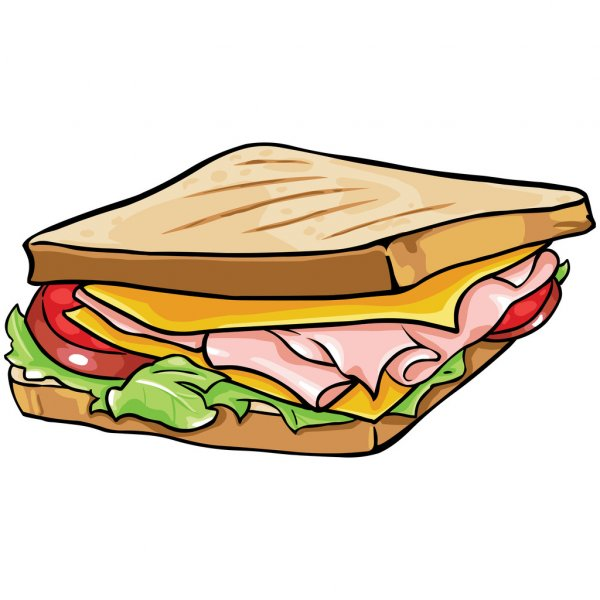 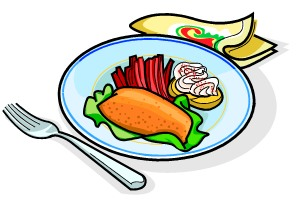 Zajęcia dodatkowe
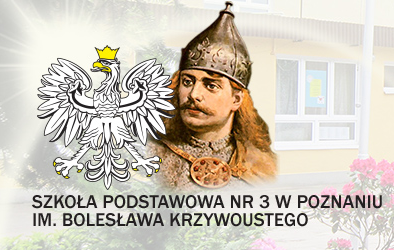 Zajęcia dodatkowe 
dla wszystkich uczniów:

- basen dla uczniów z klas 2. i 3. 
(zajęcia dodatkowe)
- zajęcia rozwijające zainteresowania 
dla uczniów z klas 1-3
- koła zainteresowań z różnych przedmiotów dla uczniów z klas 4-8
- zajęcia sportowe  dla uczniów z klas 1-3 oraz 4-8
- zajęcia wyrównawcze
- przygotowanie do egzaminu
- zajęcia dodatkowe w świetlicy

Co roku oferta zajęć dodatkowych jest uaktualniana!
Uczniowie nieznający języka polskiego mają 2 godziny dodatkowego języka polskiego 
w tygodniu
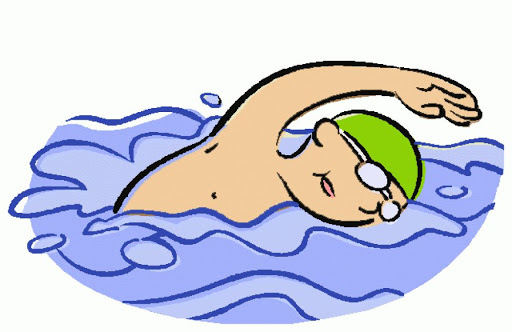 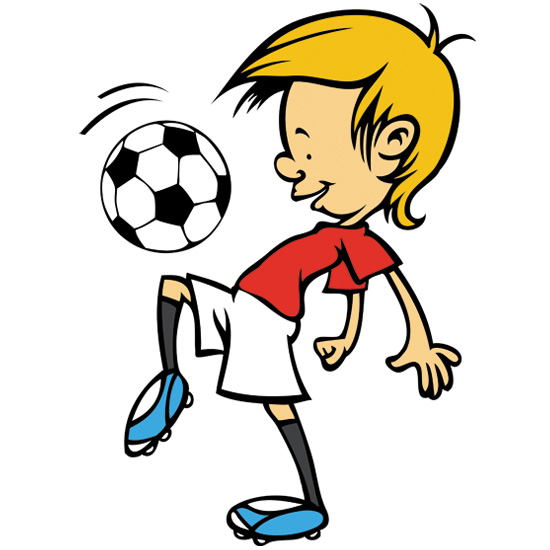 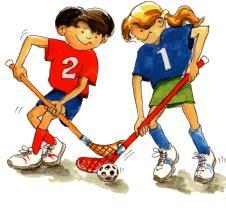 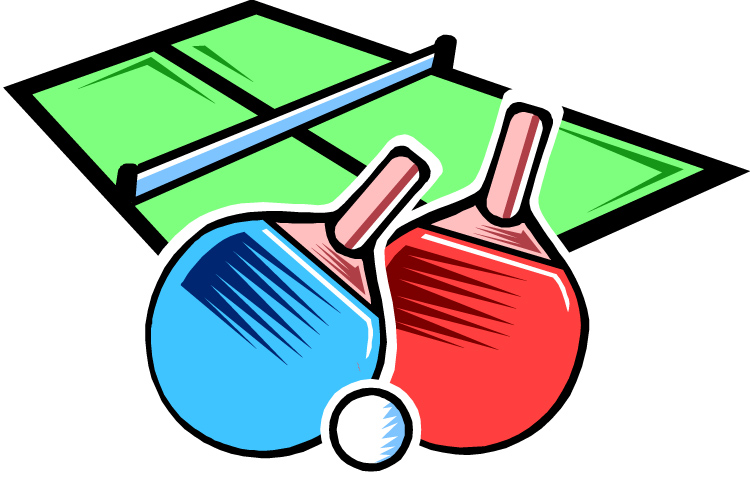 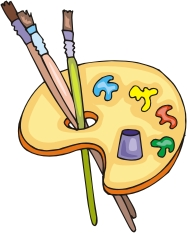 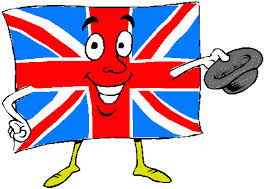 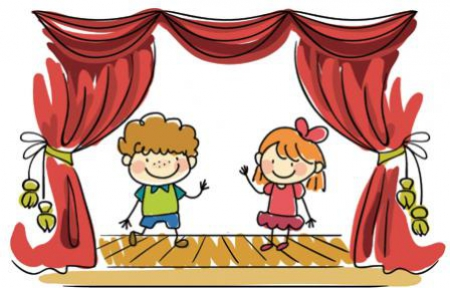 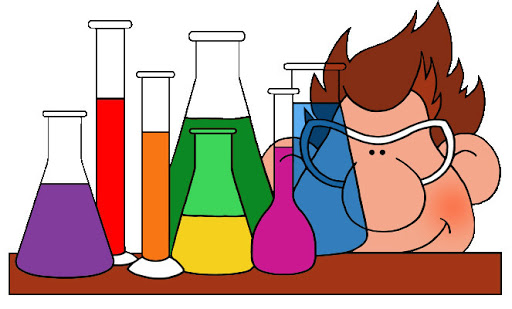 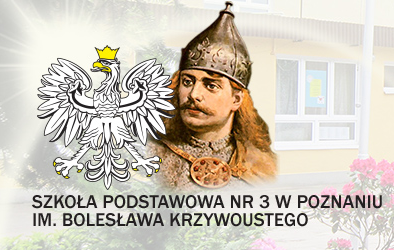 Dokumenty szkolne
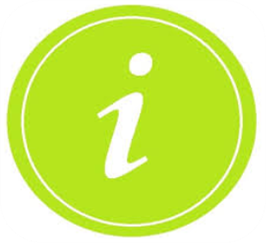 Statut szkoły
To najważniejszy dokument 
w szkole
Są w nim na przykład:
- informacje o  ocenianiu, promowaniu i klasyfikowaniu uczniów
- zasady rekrutacji
- prawa i obowiązki uczniów, rodziców i nauczycieli
- informacje o karach, nagrodach
Regulaminy szkolne

Regulamin szkoły (określa zasady funkcjonowania szkoły, zachowania na jej terenie, obowiązki uczniów i nauczycieli)
Regulamin średniej ważonej (określa sposób wystawiania ocen z przedmiotów w klasach 4-8)
Regulamin wystawiania oceny zachowania 
w klasach 4-8 (określa zasady oceniania zachowania)
Regulamin wypożyczania podręczników 
z biblioteki
Kontrakt między uczniem, rodzicami 
i nauczycielami (określa zasady nauki 
w naszej szkole)
Wszystkie dokumenty znajdują się na stronie internetowej szkoły w zakładce 
- DOKUMENTY
Co musisz mieć w plecaku?
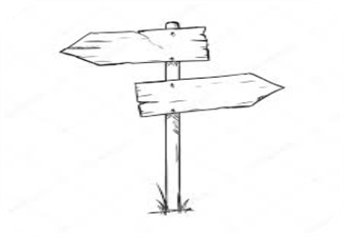 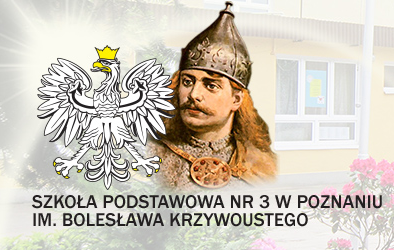 Uczniom klas I-III wychowawca może przekazać listę dodatkowych przyborów obowiązujących w jego klasie, np. farby, plastelina, bloki techniczne itp. 
W dniach, w których masz wychowanie fizyczne (WF), przynosisz strój gimnastyczny.
Warto wiedzieć - rola uczniów i rodziców
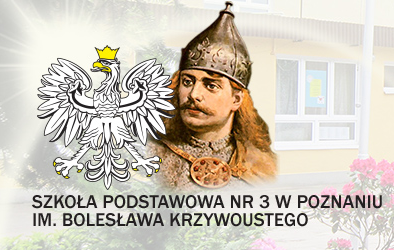 Rola ucznia polega głównie na nauce, rozwijaniu swojej wiedzy, wykonywaniu poleceń nauczyciela oraz wspólnej nauce i zabawie z kolegami i koleżankami.

Zadania rodziców:
-  dbanie o edukację dziecka i uczestniczenie w życiu szkoły 
- zainteresowanie nauką swojego dziecka i stwarzanie dobrych warunków do pracy 
- współpraca ze szkołą
- udział  w zebraniach klasowych, spotkaniach z wychowawcą czy dyrektorem szkoły
- usprawiedliwianie nieobecności dziecka w szkole
WARTO BYĆUCZNIEM TRÓJKI!

ZAPRASZAMY!
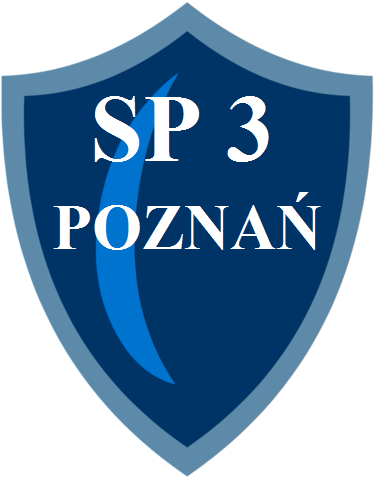 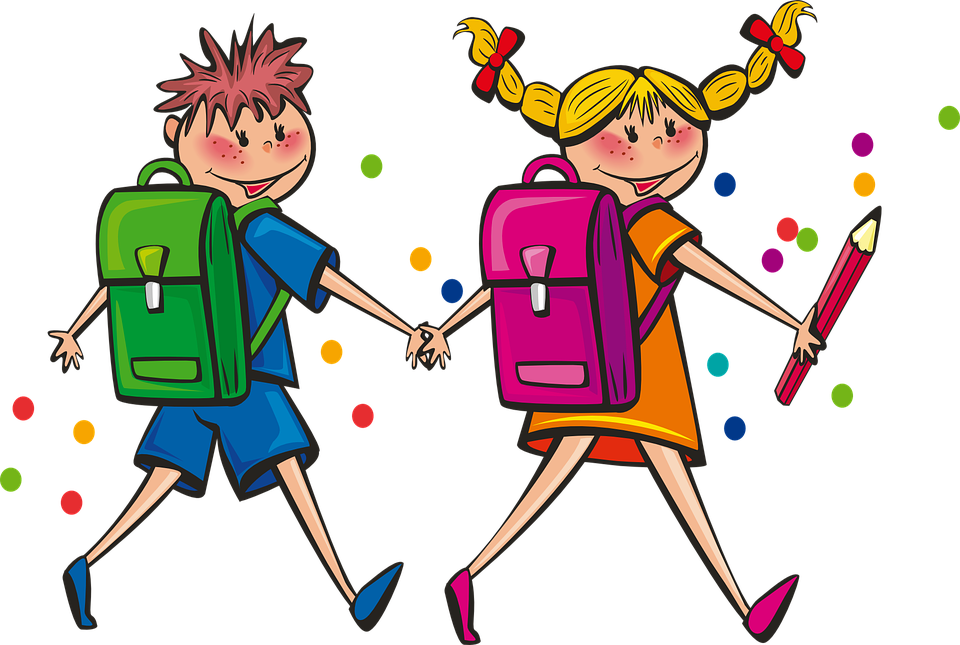